Universal and ecological design in Media Accessibility: Finding common ground
Irene Hermosa Ramírez (UAB)
Irene.hermosa@uab.cat
Introduction
Theorical reflection on the common ground and main divergences between universal design and ecological design
Replication of Udo and Fel’s (2010) study on universal design and live AD

	Where do universal design and ecological design overlap?
	What are the main discrepancies between universal and 	ecological design?
Principles of ecological design (1)
Van der Ryn & Cowan (2007)
1) Solutions grow from place
2) Ecological accounting informs design
3) Design with nature
4) Everyone is a designer
5) Make nature visible
Principles of ecological design (2)
Shu-Yang, Freedman & Cote (2004)
Meet the inherent needs of humans
Move toward resource sustainability
Maintain ecological integrity
Emulate natural ecosystems
Eliminate natural debt
Protect natural habitat
Increase environmental literacy
Universal design (Connell et al., 1997)
Principle one: equitable use
Resemblance with the ecological principle of meeting the inherent needs of humans while avoiding ecological damage (Shu-Yang, Freedman & Cote, 2004).
How can media access services avoid ecological damage?
Upcycling (Oncins, 2021) and translating (Jankowska, Milc & Fryer, 2017) AD
Universal design (Connell et al., 1997)
Principle two: flexibility in use
“The design accommodates a wide range of individual preference and abilities”. (Connell et al., 1997, p. 34).
Including the preferences of users in the design of any MA solution is increasingly becoming a widespread practice > Everyone is a designer (Van der Ryn & Cowan, 2007)
“Ecological design suggests a deeply participatory process in which technical disciplinary languages and barriers are exchanged for a shared understanding of the design problem. Ecological design changes the old rules about what counts for knowledge and who counts as knower”.
Van der Ryn & Cowan (2007, 170)
Universal design (Connell et al., 1997)
Principle three and seven: simple and intuitive use; appropriate size and space for approach and use 
… while maintaining ecological integrity
… while moving toward resource sustainability
… while protecting the natural habitat (Shu-Yang, Freedman & Cote, 2004)
Universal design (Connell et al., 1997)
Principle four: perceptible information
“The designer should communicate information so that it is not only legible but communicated to the user through a variety of channels” (Udo & Fels, 2010, 194), prioritising the most sustainable option.
Universal design (Connell et al., 1997)
Principles five and six: tolerance for error and low physical effort
The “natural design” (Van der Ryn & Cowan (2007) may not be the most tolerant for error or it may be physically demanding.
Conclusions
Some principles (1 and 2) of universal design overlap with principles of ecological designs in certain ways, while others (3, 4 and 7) seemingly remain unrelated. Certain principles (5 and 6) of universal design could be antagonistic with ecological design.
There is a pressing need to create a “universal ecological design” to address disparities between the two approaches.
Disclaimer
TransMedia Catalonia is a research group funded by Secretaria d’Universitats i Recerca del Departament d’Empresa i Coneixement de la Generalitat de Catalunya, under the SGR funding scheme (ref. code 2017SGR113).
Irene Hermosa Ramírez is a FI grant holder from the Catalan Government (2019FI_B 00327).
Texts, marks, logos, names, graphics, images, photographs, illustrations, artwork, audio clips, video clips, and software copyrighted by their respective owners are used on these slides for personal, educational and non-commercial purposes only. Use of any copyrighted material is not authorized without the written consent of the copyright holder. Every effort has been made to respect the copyrights of other parties. If you believe that your copyright has been misused, please direct your correspondence to: irene.hermosa@uab.cat stating your position and we shall endeavour to correct any misuse as early as possible.
This document and its contents reflect the views only of the authors. TransMedia Catalonia and the Spanish Ministerio de Ciencia, Innovación y Universidades cannot be held responsible for any use which may be made of the information contained therein. 
This work is licensed under a Creative Commons Attribution-NonCommercial-NoDerivatives 4.0 International License.
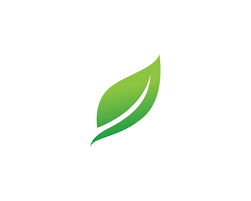 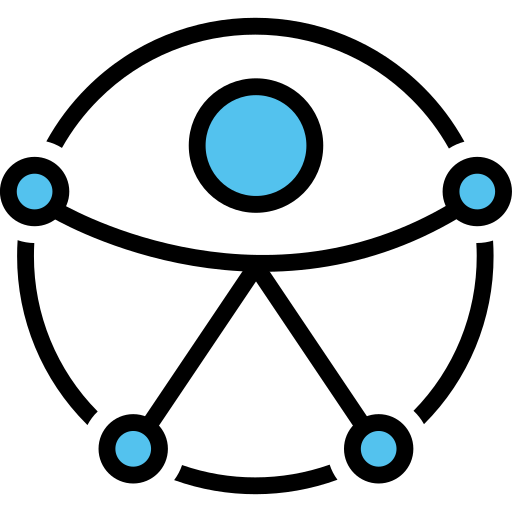 Thank you!
Irene Hermosa-Ramírez
Universitat Autònoma de Barcelona